Weird Animal Quiz
A few weeks after my birth, my body flattens, one of my eyes moves to the other side of my head and my mouth twists. 
Who am I?
  
A sole
An alien
An animal under a steamroller
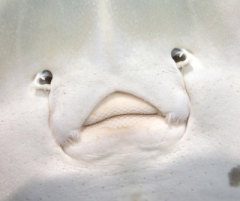 Answer: A sole
The fry (young) of the sole looks like a "normal" fish before turning into a flatfish. We hope that this metamorphosis is painless! Speaking of flatfish, two new species of rays as flat as pancakes have just been discovered in the Amazon River.
How many bones are there in a giraffe's neck?
  
None, because giraffes lack riboflavin
7
54, for maximum flexibility
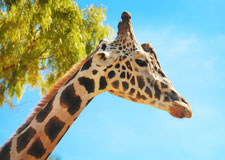 Answer: 7
Squid can swim 15 times faster than a world champion swimmer.
  
True
False
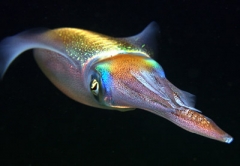 Answer: True
Squid can swim 15 times faster than a world champion swimmer. 
Squid can swim at 110km/h, faster than the speed allowed on the highway!
An elephant's trunk contains....
  
More than 100,000 muscles
A single powerful muscle
As many muscles as Dr. Octopus' arms
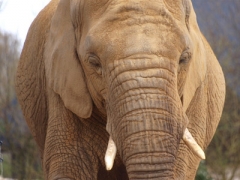 Answer: More than 100,000 muscles
An elephant's trunk contains more than 100,000 muscles. Thanks to them, the elephant's trunk is strong and accurate. It can lift 270 kg! It ends with two appendages (fingers) in the African elephant and only one in the Indian elephant.
Sharks....
  
Take care of their skin
Put on fin varnish
Chew algae like gum
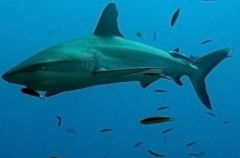 Answer: Take care of their skin
After a five-year study, scientists confirmed that sharks regularly visit the cleaning 10 cm long fish that remove dead skin and parasites. Duration of treatment: 45 minutes per shark. These fish also have a real "beauty salon" in their reef! They receive a wide variety of fish. They remove their broken scales and clean their wounds and teeth.
We submitted to the Guinness records, the candidacy of a cat that purrs as loudly as...
  
An explosion of a fireworks display
An evening at the Bell Center with Justin Bieber and his delirious fans
The engine of a lawnmower
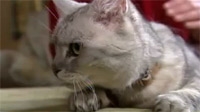 Answer: The engine of a lawnmower
Smokey the cat’s purring reaches 93 decibels. 
Photo from YouTube.
What is the smallest mammal in the world?
  
The Etruscan shrew
Pygmy marmoset
The ticulminus
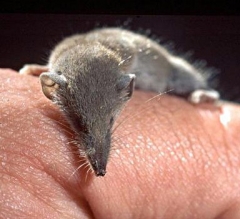 Answer: The Etruscan shrew
It measures 5 cm. Since it consumes a lot of energy to maintain the warmth of its body, the shrew must swallow four times its weight in insects every day. The cute marmoset is the smallest monkey (15cm), but it is still bigger than the shrew. Did you know that the smallest bird in the world, the Cuban hummingbird (5cm, 1.6g), gives birth to chicks that weigh no more than a stamp?
Bees are accurate to the thousandth of a millimetre when making their alveoli.
  
True
False
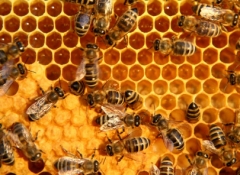 Answer: True
The wall thickness of the cells varies by a maximum of 0.002 mm! It's very precise! The honeycomb is an engineering marvel, abundantly copied in the construction industry. This structure absorbs shocks and resists deformation. It provides the highest strength with a minimum of materials. For example, a honeycomb made with only 20 g of wax can contain 1 kg of honey (50 times more).
I grow eyes as I get older. Who am I? 

Your grandmother
The mole
The scallop
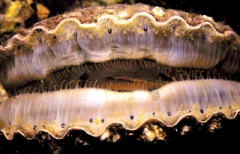 Answer: The scallop
The scallop has more than 100 eyes, and the older it gets, the more it has! They are used to spot his sworn enemy... the starfish! 
Photo : Wikimedia Commons.
The stegosaurus' brain was the size of...
  
a bird
a nut
a small car
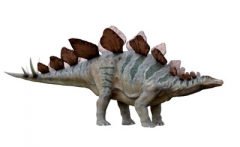 Answer: a nut
The relationship between brain weight and body weight gives an idea of an animal's intelligence. This is only one of many parameters, but it indicates that the stegosaurus was not very bright. According to paleontologists, one of the most intelligent dinos was the troodon, a carnivore whose brain was as big as a 40g bird.